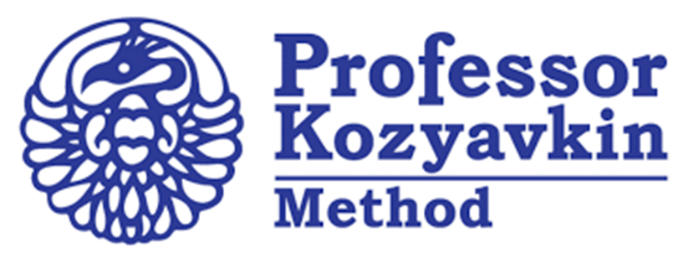 Changes of Motor Development in Children With Cerebral Palsy Undergoing Rehabilitation According to the Professor Kozyavkin Method: A Retrospective Study
Kozyavkin V., Lysovych V., 
Kushnir A., Kachmar O., Matiushenko О.

International Clinic of Rehabilitaiton 
(Truskavets, Ukraine)
The results were published in the International Neurological Journal in 2018
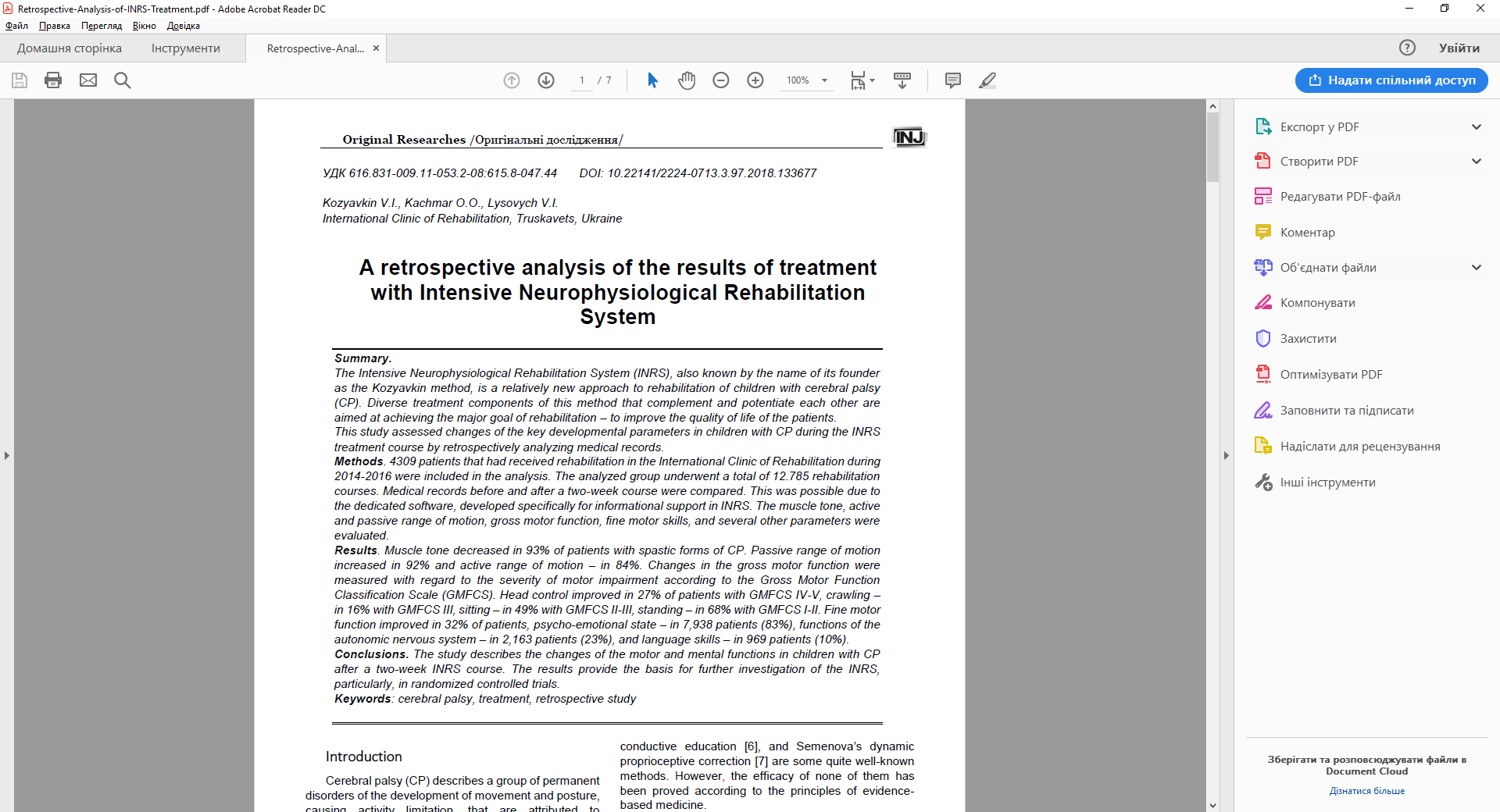 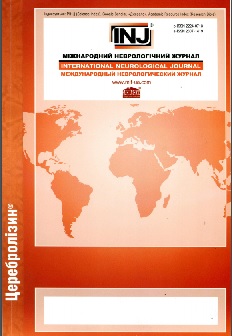 International Neurological Journal.- 3 (97).- p.14-22
Aim of the Study
This study assessed changes of the key developmental parameters in children with CP during the Intensive Neurophysiological Rehabilitation course by retrospective analysis of medical records.
Study Design
Baseline examination
4,309 participants, 
12,785 courses
Rehabilitation
Excluded:
- Not cerebral palsy
- Insufficient data
9,462 courses
Second examination
Medical Information System
Collects, stores, and manages medical data
Automates routine tasks
Optimizes work processes
Operates in four languages
Allows scientific analysis
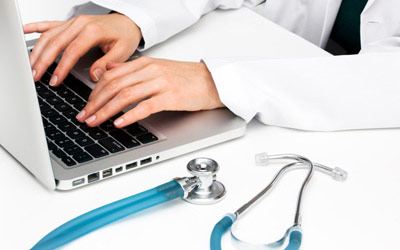 Electronic Patient Card
Faster data entry
Optimal algorithm of examination 
Monitoring of changes in the patient’s condition
Patient Distribution by Age 
and Diagnosis
Patient Distribution by Motor 	Development (GMFCS)
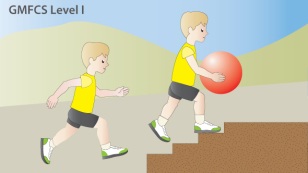 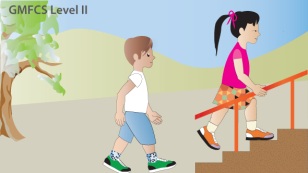 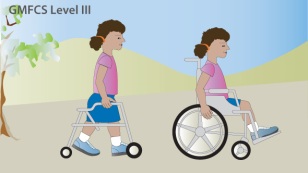 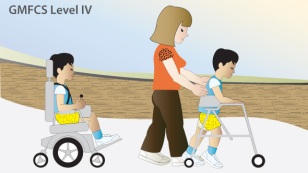 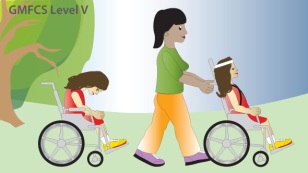 Illustrations - www.cerebralpalsy.org.au
Methods
Electronic patient card extracts
Results
Change of the Muscle Tone in 
Patients With Spastic Cerebral Palsy
Changes of the Active and Passive Range of Motion in Spastic Cerebral Palsy
Development of Gross Motor Functions in Patients With CP
Development of Other Functions in 
Patients With Cerebral Palsy
Conclusions
The study describes changes in motor function in children with cerebral palsy who underwent rehabilitation according to the Professor Kozyavkin Method.
Promising findings encourage further research of the rehabilitation system, particularly randomized controlled trials.
[Speaker Notes: Efficacy of spinal manipulation and mobilization for low back pain and neck pain: a systematic review and best evidence synthesis
Bronfort, Gert et al.
The Spine Journal , Volume 4 , Issue 3 , 335 - 356]